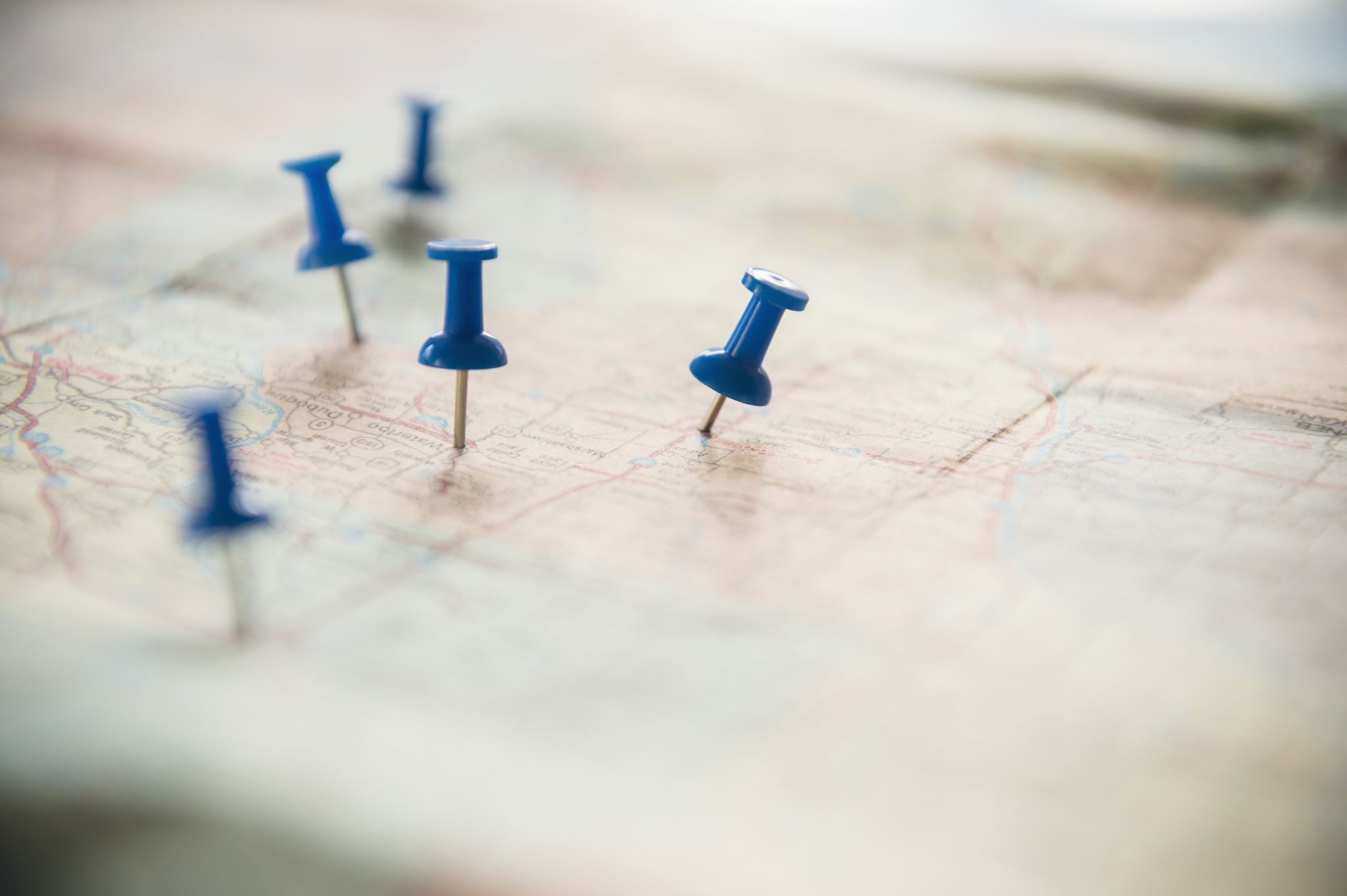 La gestione della classeAppunti per una mappa di riferimento
Pierpaolo Triani
Università Cattolica del Sacro Cuore
Asola, 8 aprile 2024
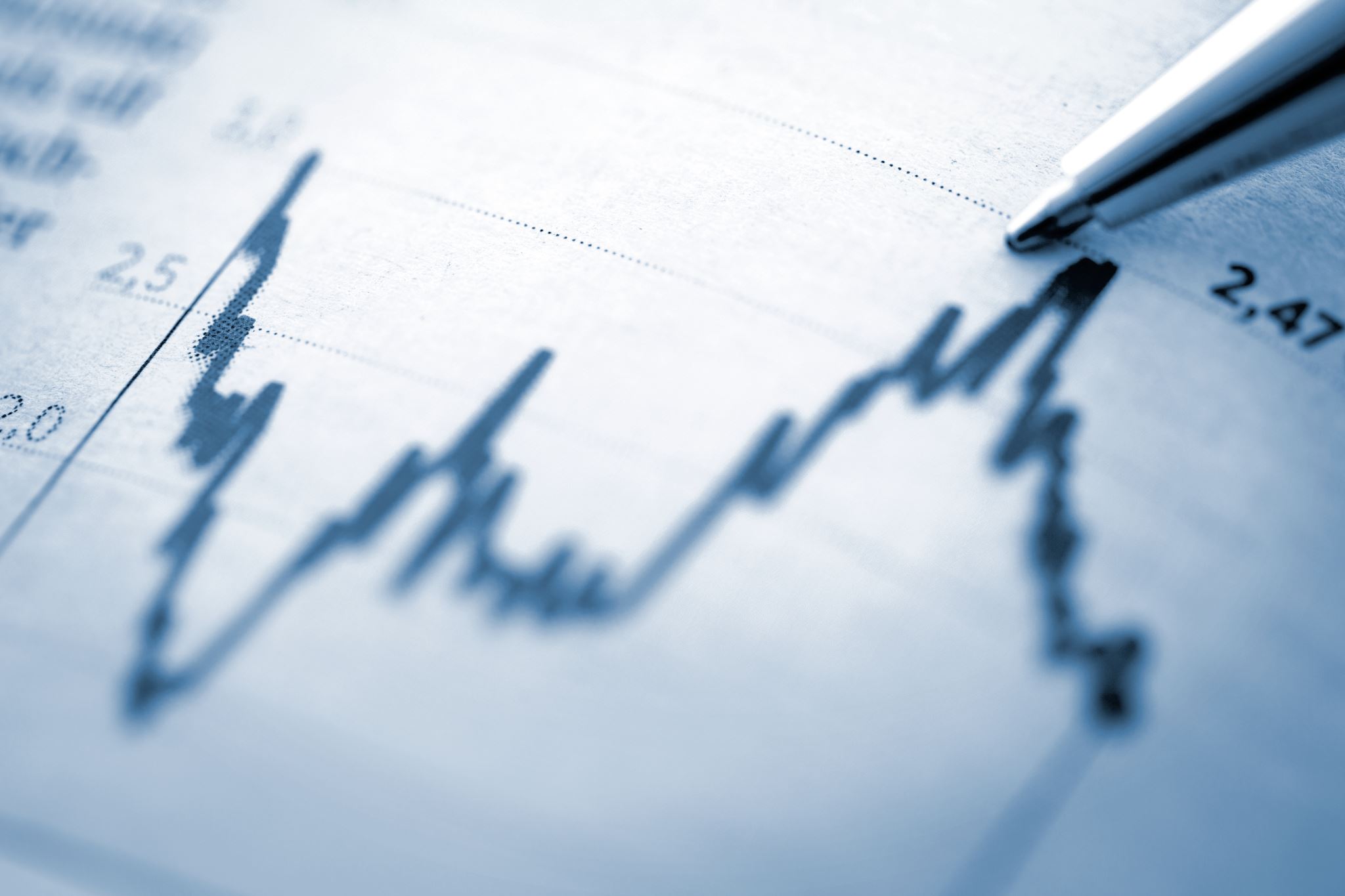 Finalità dell’incontro
Enucleare le attenzioni principali da avere nella gestione della classe.
Darsi un tempo disteso di riflessione e confronto sul tema.
Focalizzare l’attenzione su alcuni aspetti della propria esperienza professionale.
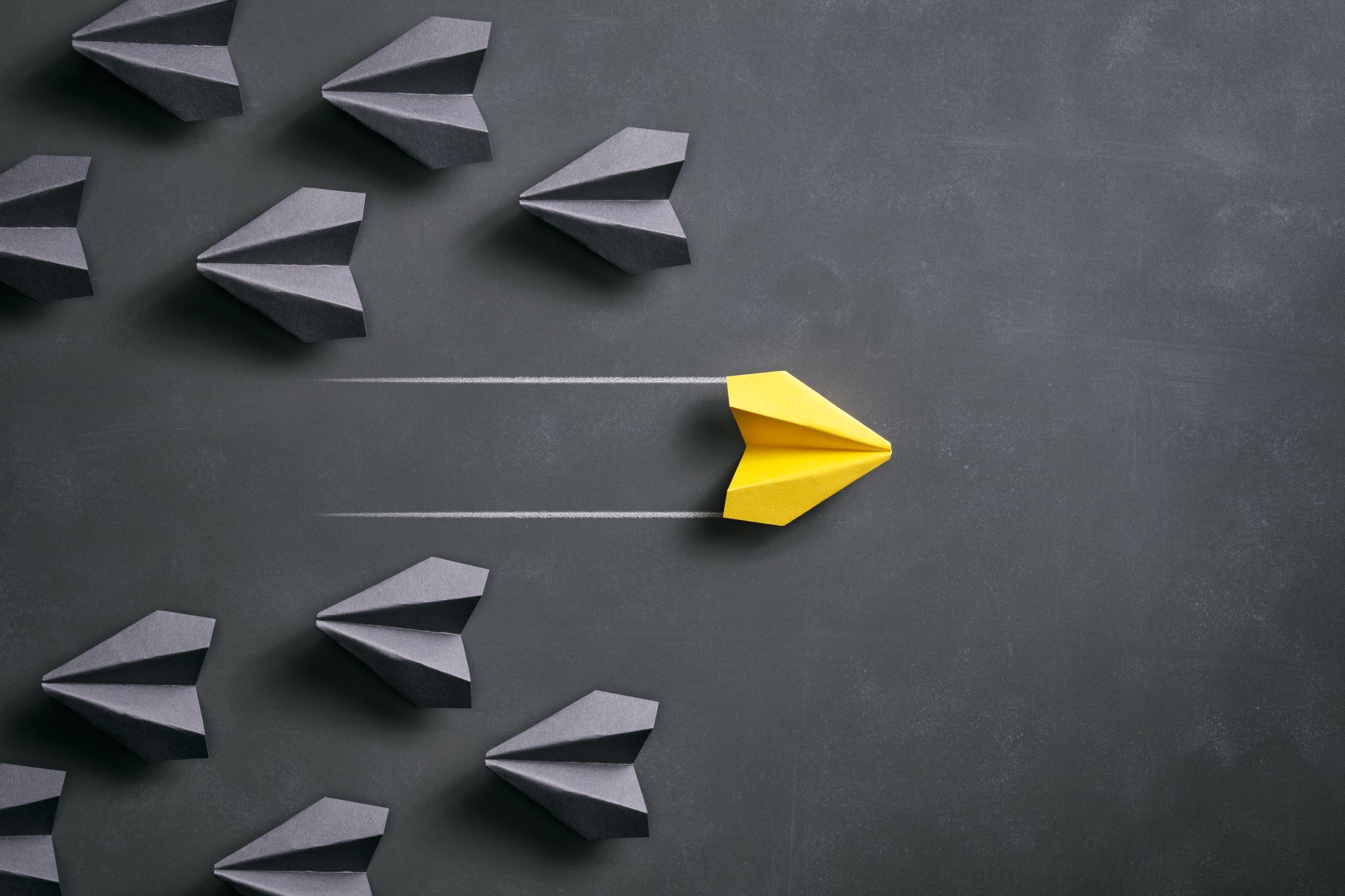 Metodologia dell’incontro
Cercheremo di realizzare un percorso richiamando alcune ‘operazioni’ nella gestione della classe.
Nel percorso si alterneranno:
Presentazione di alcuni spunti di riflessione.
Momenti individuali.
Momenti di confronto in coppia o tra tre/quattro persone.
Momento di lavoro insieme in gruppo.
Presupposti
Il percorso presuppone la condivisione culturale di almeno tre aspetti:
Riconoscere la rilevanza della gestione della classe per il lavoro del docente e per l’apprendimento degli studenti.
Riconoscere la competenza relazionale come componente imprescindibile (accanto alla dimensione culturale) della professione docente.
Riconoscere la specificità della preadolescenza e dei gruppi classe della scuola secondaria di primo grado (gruppi con alto tasso di eterogeneità nei livelli di sviluppo).
1. Avere presente la realtà della classe nel suo insieme
Non esiste una classe ‘ideale’.
Ogni classe è un microcosmo
Esistono classe che più o meno complesse da gestire, per una pluralità di fattori.
Il rischio è quello di lasciarsi abbattere dalla distanza tra le aspettative personale e la realtà e quello di fermarsi ad una lettura superficiale.
Un primo aspetto fondamentale nella gestione della classe è quello di cercare di averne un quadro d’insieme (possibilmente condiviso).
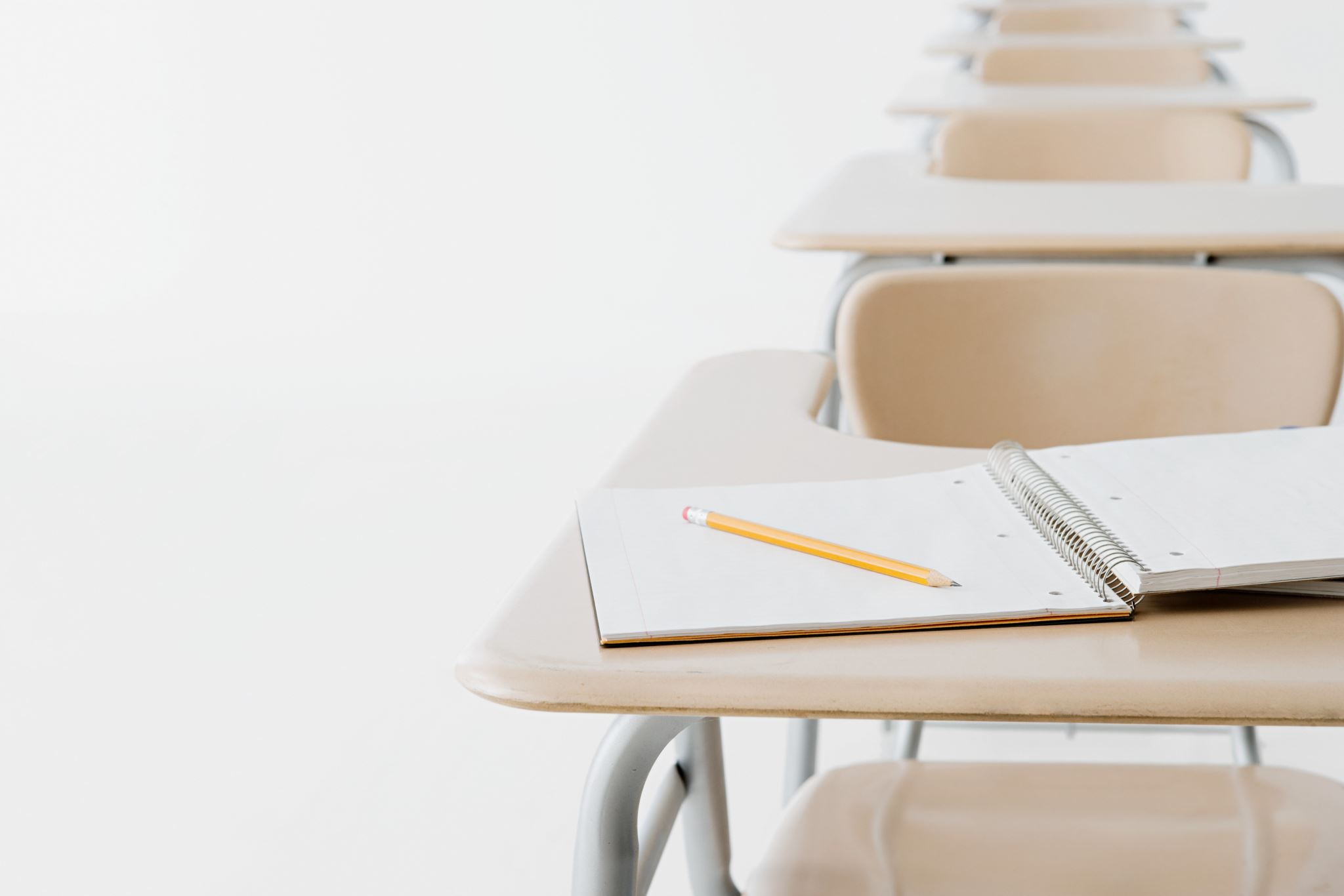 Vi propongo una tabella, costruita assieme ai docenti e applicata in diverse classi, per provare a focalizzare l’attenzione su una vostra precisa classe:
Ciascuno scelga una propria classe.
Provi a compilare la tabella.
Si confronti con il vicino su quali aspetti la compilazione della tabella fa emergere.
Poi ci confronteremo insieme.
2. Considerare la classe come realtà vitale e dinamica
I diversi modi di concepire la classe
La classe come contenitore
Un primo modo di intendere la classe è quella di pensarla semplicemente come contenitore organizzativo di singoli allievi che hanno come compito principale il rapportarsi direttamente con l’azione di colui che ha la funzione di insegnare. 
Le interazioni che l’intero gruppo vive, quelle tra gli allievi e i docenti e soprattutto quelle vissute tra i pari, sono lasciate sullo sfondo e rese principalmente oggetto di controllo.
La classe come gruppo, contesto, ambiente
Un secondo modo è quello di considerare la classe non  come un semplice contenitore, ma come gruppo e spazio vitale (Lewin), contesto di vita (Bronfenbrenner), ambiente di  apprendimento (Cousinet).
L’interazione all’interno della classe chiede, perciò, di essere assunta come oggetto di attenzione e di promozione in quanto  fattore strutturante i processi formativi dei singoli.
La classe come risorsa e strumento per l’apprendimento
Un terzo modo di vedere la classe è quello che pone una particolare attenzione all’interazioni tra gli allievi non solo come contesto, ma come strumento che può  favorire la qualità e ampiezza dell’apprendimento.
La specificità della classe come gruppo
Gli studi sui gruppi ci consegnano una pluralità di criteri per classificare i gruppi. 
Il gruppo scolastico è:
Dal punto di vista della finalità: Un gruppo di apprendimento, la cui stabilità e reiterazione quotidiana attiva lo sviluppo di dinamiche relazionali composite e profonde;
Dal punto di vista del potere: E’ una realtà etero diretto ed etero costituito che attiva però al suo interno diverse leadership.
Dal punto di vista della forma: E’ costituito formalmente e composto da un numero relativamente ristretto di partecipanti, i quali tendono naturalmente ad aggregarsi in sottogruppi.
Gli elementi fondamentali della dinamica dei gruppi
Partiamo da una definizione classica di gruppo
“Il gruppo è qualcosa di più, o per meglio dire, qualcosa di diverso dalla somma dei suoi membri: ha una struttura propria, fini peculiari e relazioni particolari con altri gruppi. Quel che ne costituisce l’essenza non è la somiglianza o la dissomiglianza riscontrabile tra i suoi membri, bensì la loro interdipendenza. Esso può essere definito una totalità dinamica. Ciò significa che un cambiamento di stato, di una sua parte o frazione qualsiasi interessa lo stato di tutte le altre” (K. Lewin).
Tre considerazioni basilari
Un gruppo (compresa la classe) è sempre qualcosa di diverso dalla semplice somma delle sue parti.

2) Il gruppo è un sistema vivente dove i partecipanti sono interdipendenza tra di loro.

3) Il gruppo ha una parte visibile (‘un ordine del giorno’) e una meno visibile, dove gioco un ruolo importante la componente affettiva (‘un ordine della notte’).
I fattori portanti di un gruppo
La struttura sistemica
I partecipanti e lo stile di comportamento
Le finalità e gli obiettivi
La trama di relazioni (interne ed esterne)
La comunicazione
La leadership (formali e reali)
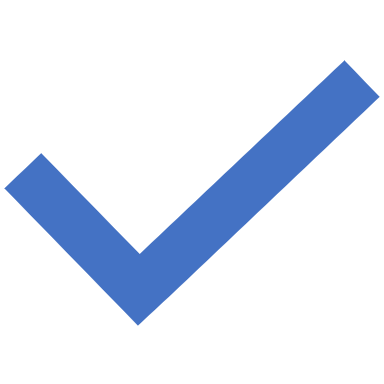 Approccio sui macro fenomeni
7) Le risorse e i vincoli
8) I conflitti
9) Le norme
10) Il clima
11) Lo sviluppo
3. Osservare le dinamiche
Osservazione ordinaria
Osservazione mirata
Schede descrittive e altri strumenti
Rapporto tra gli alunni
Rapporto con i docenti
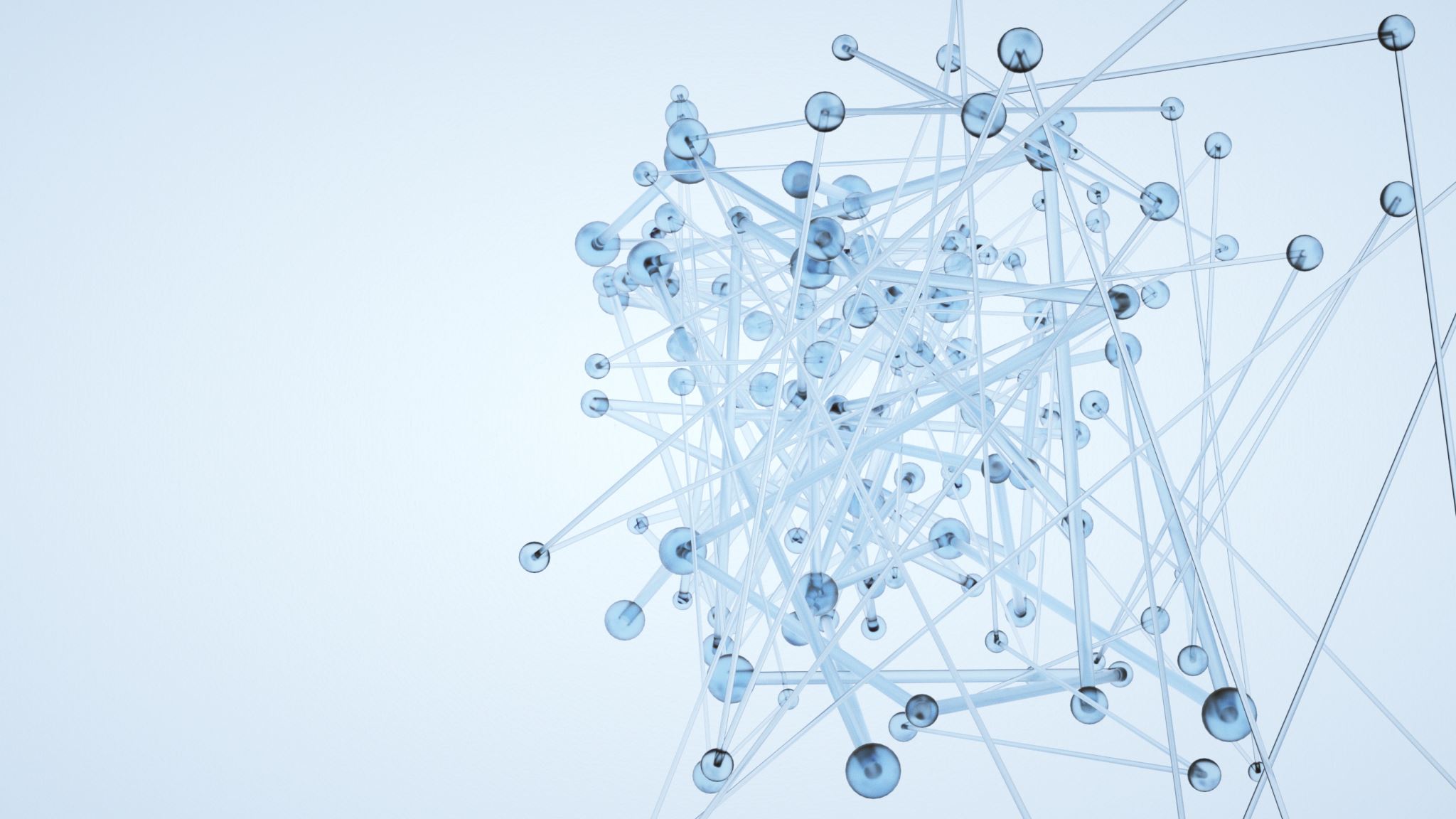 Considerare le strutture interattive del gruppo
Le strutture interattive
Struttura comunicativa
Domande per l’analisi:
- Chi riceve spesso informazioni?
Chi passa le informazioni ricevute?
L’attenzione varia a seconda di chi prende la parola? In che modo?
- Si formano sottogruppi che usano tipiche forme comunicative di tipo verbale e non verbale?
- Chi viene spesso escluso dalla comunicazione?
Riguarda il grado di partecipazione al flusso di informazioni che si realizzano nel gruppo.
Suggerimenti
- Controllare i fattori che portano ad una leadership comunicativa.
Curare le condizioni del contesto sociale e le competenze comunicative di tutti gli allievi.
Promuovere un clima di cooperazione e solidarietà.
Struttura d’influsso
Domande per l’analisi
Le proposte di chi vengono accettate, respinte, boicottate?
Gli interventi di chi sono valorizzati?
Gli interventi di chi sono accettati con ironia e sarcasmo?
Chi aspetta sempre il supporto o l’orientamento di qualche compagno?
Verso chi si manifesta più spesso l’approvazione’
Chi si conforma passivamente alle idee degli altri?
E’ il risultato della distribuzione del potere nel gruppo e determina il modo in cui un partecipante prende parte alla vita della classe.
Suggerimenti
Esaminare se nel modo di comunicare si rinforzano differenze di rango tra gli allievi, se si dà in egual modo a tutti la possibilità di intervenire e corresponsabilizzarsi per la vita della classe.
Prevedere e sollecitare la partecipazione di tutti nelle situazioni sociali in cui devono essere fatte scelte per la gestione della vita scolastica.
Struttura socio-affettiva
Fa riferimento ai comportamenti di avvicinamento o di evitamento, alla frequenza dei contatti e alla distribuzione della ‘simpatia’ nel gruppo.
Domande per l’analisi
Chi cerca di stabilire contatti e con chi?
In che modo si mostra simpatia o antipatia?
Quali interazioni si possono osservare tra maschi e femmine?
Ci sono comportamenti che hanno lo scopo di attirare l’attenzione degli altri?
Suggerimenti
Verificare se nel proprio comportamento relazionale, a livello verbale o non verbale, ci si impegna a comunicare con messaggi di conferma evitando messaggi di disconferma; se si interagisce mostrando preferenze per alcuni e lasciando da parte o trascurando altri.
Impegnarsi a correggere forme di discriminazione da parte degli allievi.
Intensificare e approfondire i rapporti tra gli allievi.
Struttura delle aspettative
Si riferisce ai ruoli che il soggetto assume o è indotto ad assumere all’interno del gruppo, in modo che esso trovi un proprio equilibrio, una sua modalità di organizzare le interazioni con gli altri.
Domande per l’analisi
Chi impersona ruoli rigidi nella classe?
Chi è percepito dai compagni in modo riduttivo?
Chi stigmatizza i compagni?  In che modo?
Chi viene spesso stigmatizzato?
Suggerimenti
Promuovere situazioni comunicative in cui gli allievi possono conoscere altri aspetti della personalità dei compagni e favorire l’esperienza che un ruolo può essere interpretato in modo flessibile e può essere ridefinito.
Rendere gli allievi consapevoli di eventuali percezioni tipologiche o stigmatizzate e aiutarli a controllare, fornendo informazioni e facilitando esperienze che sviluppino una percezione più differenziata.
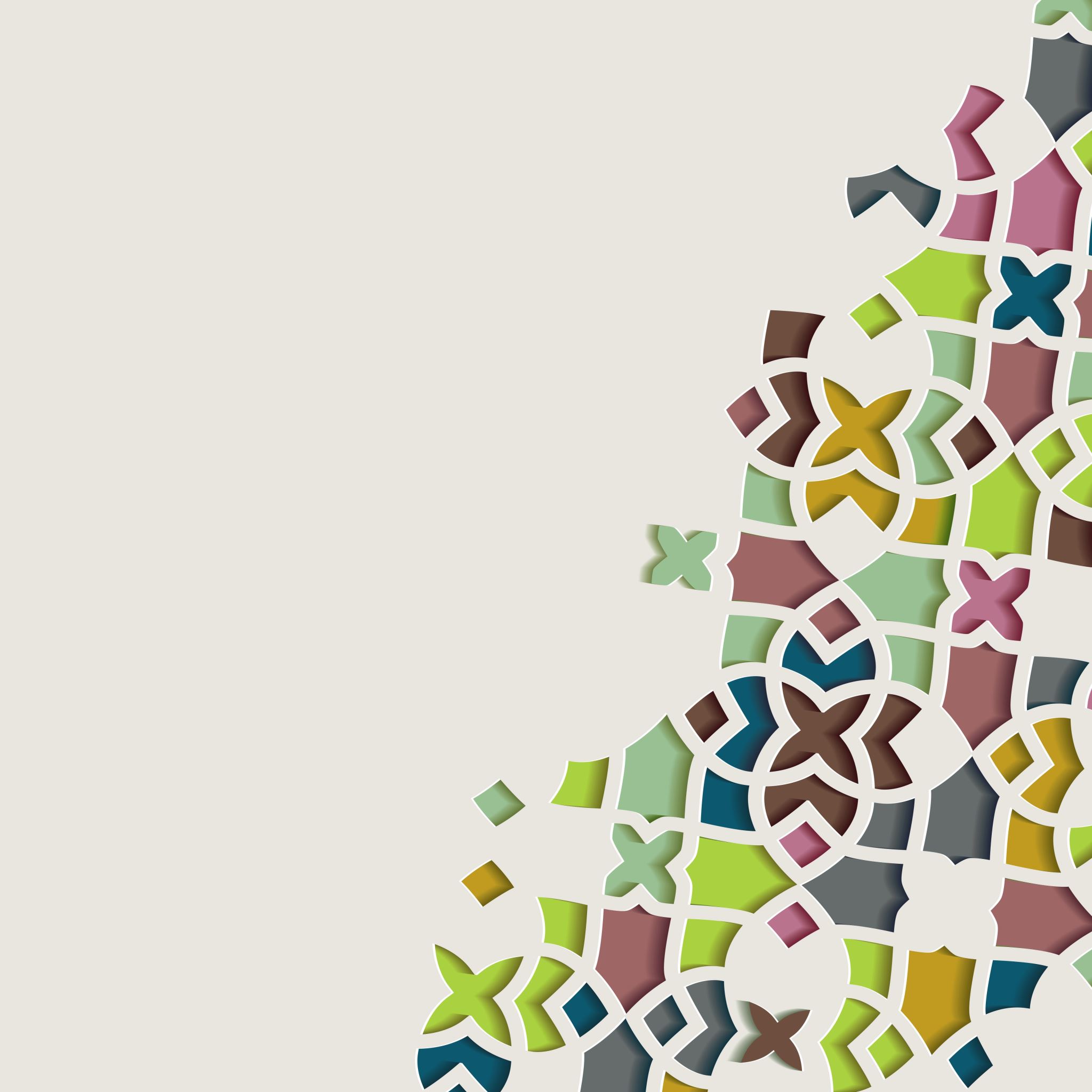 4. Riconoscere il proprio stile comunicativo e orientarlo in modo costruttivo
Ciascuno di noi, quando svolge un determinato ruolo in una specifica situazione, tende ad assumere un determinato stile.
E’ importante riconoscere come tendiamo a gestire la comunicazione in classe, sapendo che l’azione didattica ci chiede un determinato baricentro.
E’ utile perciò focalizzare un momento l’attenzione sulla propria esperienza con l’aiuto di alcune schede tratte da L. Tuffanelli – D. Ianes, La gestione della classe, Erickson 2011.
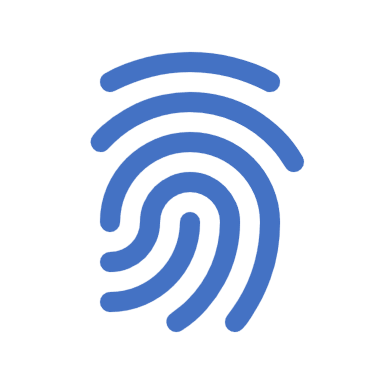 I due poli della comunicazione della didattica
Due stili ‘poco coerenti’ con le finalità educative dell’insegnamento:
Lassista (il baricentro è spostato sulla preoccupazione di accontentare l’alunno)
Autoritario (il baricentro è spostato sulla preoccupazione dell’insegnante di controllare la situazione)
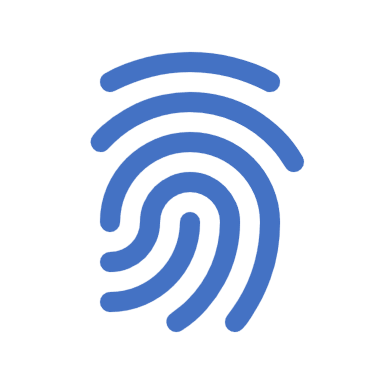 Stile assertivo: alcune caratteristiche
A) Autorevolezza
La relazione educativa tra insegnante e allievo assume il carattere di autorevolezza nella misura in cui il docente, sicuro del proprio sapere, non pone al centro se stesso, ma mostra la cura verso il proprio insegnamento e verso  l’apprendimento dell’altro.
B) Accoglienza e riconoscimento dell’allievo 
Non si tratta di accondiscendere ma di rapportarsi all’alunno con fiducia e ‘rispetto’, considerandolo sempre come soggetto e mai come semplice destinatario.
C) Rispetto: cercare di realizzare una relazione tesa a promuovere nell’alunno, in base al principio della reciprocità, il rispetto e il riconoscimento dell’insegnante e dei compagni. 
Come il docente non può considerare nessuno alla stregua di oggetto, ciò vale anche per gli alunni. 
D) Accompagnamento. Una relazione educativa che voglia essere realmente tale non può mai ‘mortificare’, ma è tenuta a sollecitare, a farsi propositiva, a lavorare sulle risorse dell’allievo, anche attraverso la regolazione.
E) Responsabilizzazione
La relazione educativa costruttiva, propositiva, autorevole, non è quella che chiude gli occhi, minimizza, delega, sostituisce, ma al contrario proprio perché dà fiducia, chiede una risposta attiva, aiuta a leggere gli errori, rilancia.
5. Gestire l’ordinarietà della vita di classe: le regole basi
Assumere uno stile comunicativo coerente alle finalità della scuola.
Gestire le relazioni.
Gestire i compiti di lavoro.
Curare l’ambiente dell’aula e una metodologia plurale (ascolto, azione, coinvolgimento, responsabilizzazione).
Curare la costruzione della classe.
Promuovere interazioni positive attraverso l’educazione socio-affettiva e l’insegnamento diretto delle abilità sociali.
Gestire i conflitti.
Interagire con le situazione più problematiche.
A proposito della costruzione del gruppo classe
La gestione dei conflitti
Il metodo negoziale
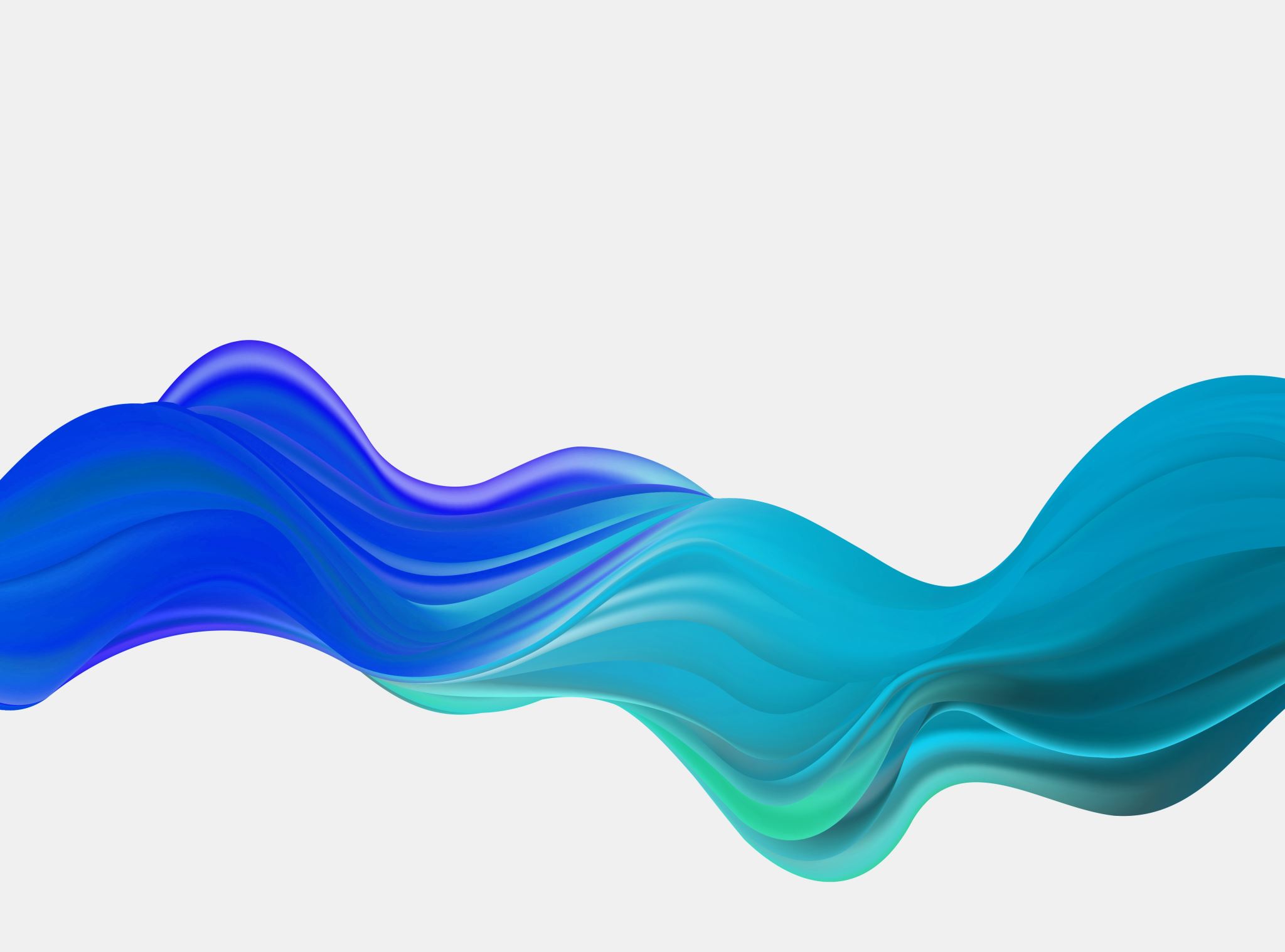 6. Modulare la comunicazione a seconda delle situazioni
I principali approcci di fronte alle situazioni problematiche secondo Brophy.
Proviamo ad ordinare pedagogicamente gli approcci
Strategia relazionale di base: 
Assicurare incoraggiamento…
Strategie ordinarie di contenimento
Richiami verbali o scritti
Appelli alla ragione
Strategie di media complessità attuate con intenzionalità formativa
Cercare di cambiare progressivamente il comportamento;
Fornire allo studente istruzioni
Strategie più complesse che si attivano solo in determinati casi
Individuare, assieme ad altri soggetti, le cause
Attivare un progetto individuale
Supporto lo studente attraverso attività consulenziali
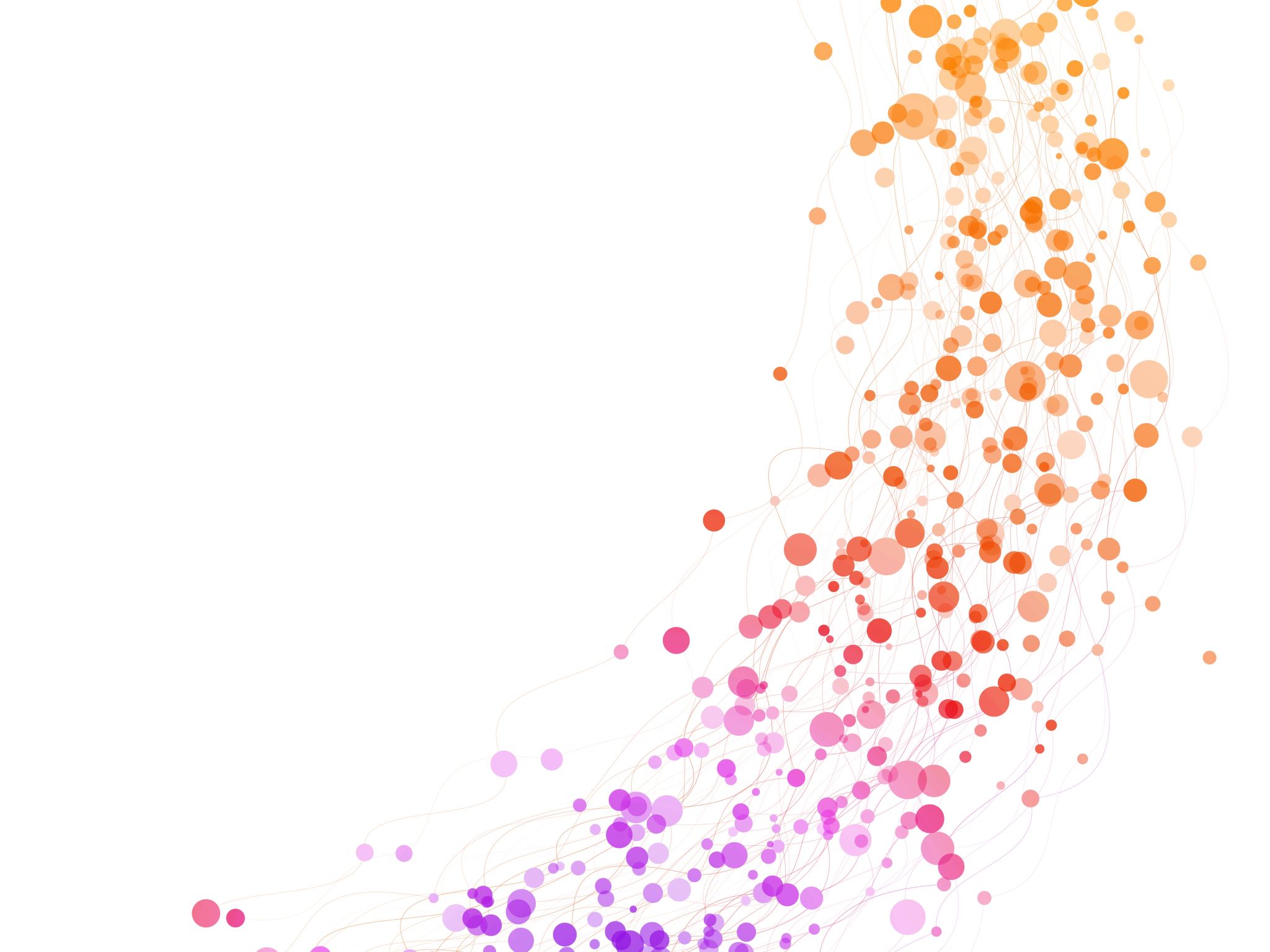 7. Considerare le tipologie di difficoltà
(Brophy 1999)
Esempio: Studenti con difficoltà nella gestione dell’aggressività (Triani, 2013)
Studenti con difficoltà di attenzione (Triani 2013)
Studenti con lievi difficoltà di apprendimento (Triani 2013)
Studenti con difficoltà di integrazione (Triani 2013)
Breve bibliografia di riferimento
J. Brophy, Insegnare a studenti con problemi, LAS, Roma 1999.
M. Comoglio - M.A. Cardoso, Insegnare ad apprendere in gruppo. Il Cooperative Learning, Las, Roma 1996
L. D’Alonzo, Come fare per gestire la classe nella pratica didattica, Giunti, Firenze 2012.
C. Girelli, Costruire il gruppo classe, La Scuola, Brescia 1999.
L. Tuffanelli – D. Ianes, La gestione della classe, Erickson, Trento 2011.
Comune di Piacenza – Università Cattolica del Sacro Cuore, Vademecum per il disagio scolastico, a cura di P. Triani e A. Gromi, Piacenza 2013.
P. Triani, La collaborazione educativa, Scholé, Brescia 2018.